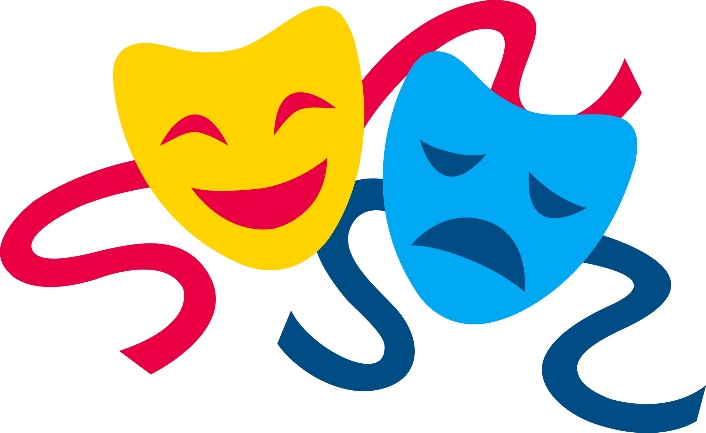 Региональная инновационная площадка Первой школы Дубны «Организация внеурочной деятельности и дополнительного образования, обеспечивающая социальные запросы для всех»
Организация предметно-эстетической среды в начальной школе на примере вариативного модуля «Школьный театр»
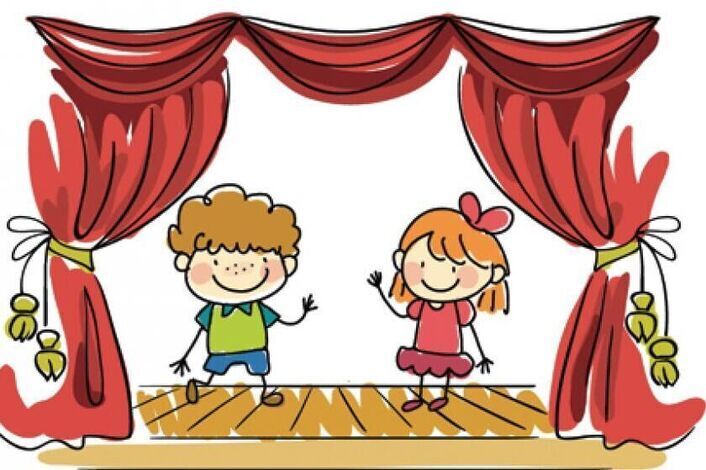 Чирова  Елена  Николаевна, учитель начальных классов
27.09.2022. г. Дубна
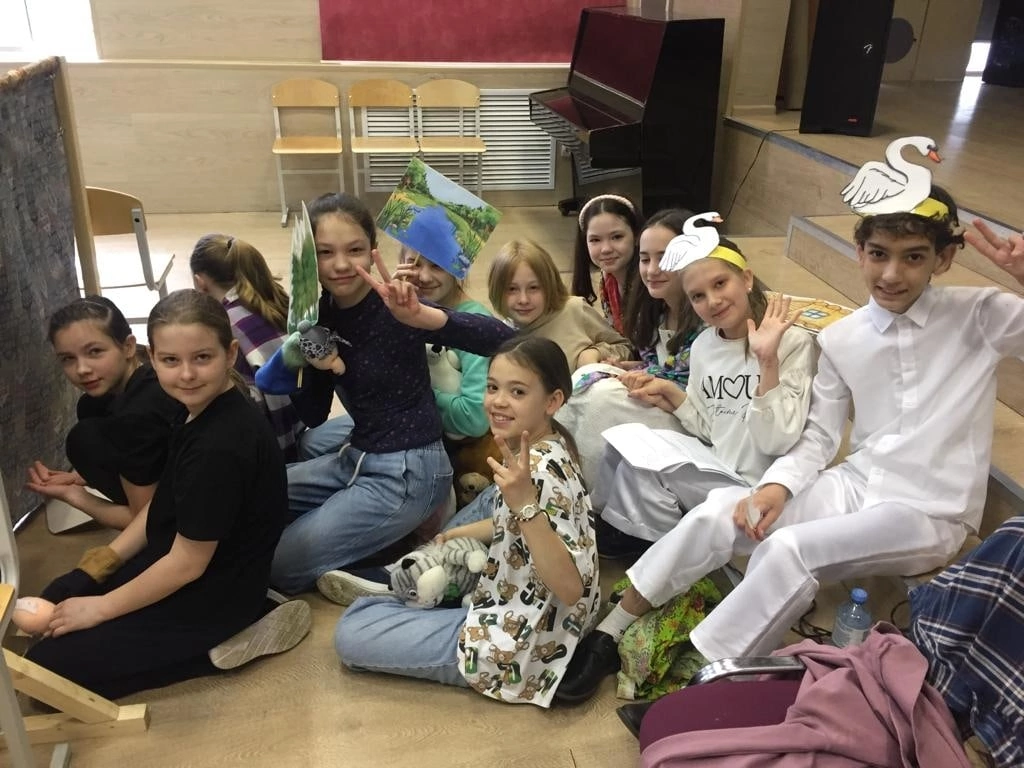 «Дети должны жить в мире красоты, игры, сказки, музыки,рисунка, фантазии, творчества». Создать такой мир для детей и,что очень важно, вместе с ними, можно средствами театра.В. А. Сухомлинский
Виды  детского творчества: художественно-речевой, музыкально-игровой, танцевальный, сценический.
Межпредметные связи – с литературным чтением –  музыкой –  технологией
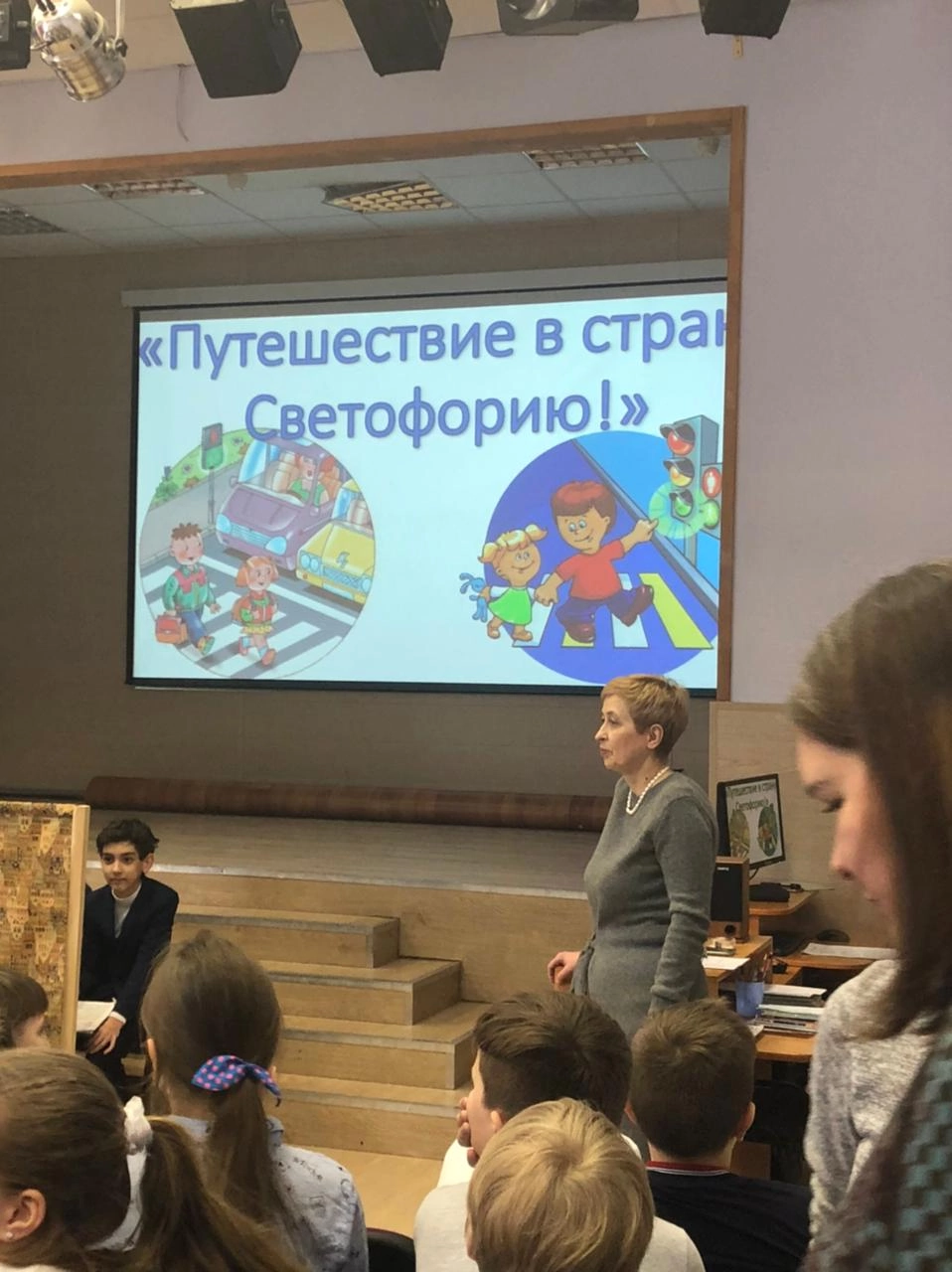 Основными формами данной деятельности являются:инсценировкиконкурсы различных уровней, викторины, беседы, экскурсии в театр и музеи, спектакли участие в мероприятиях школы и города Дубны.
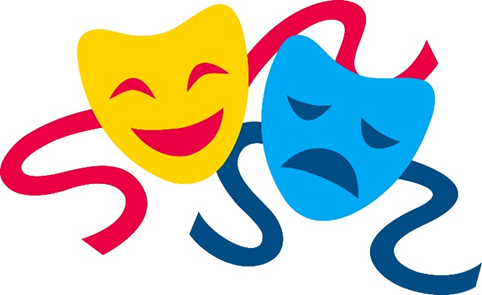 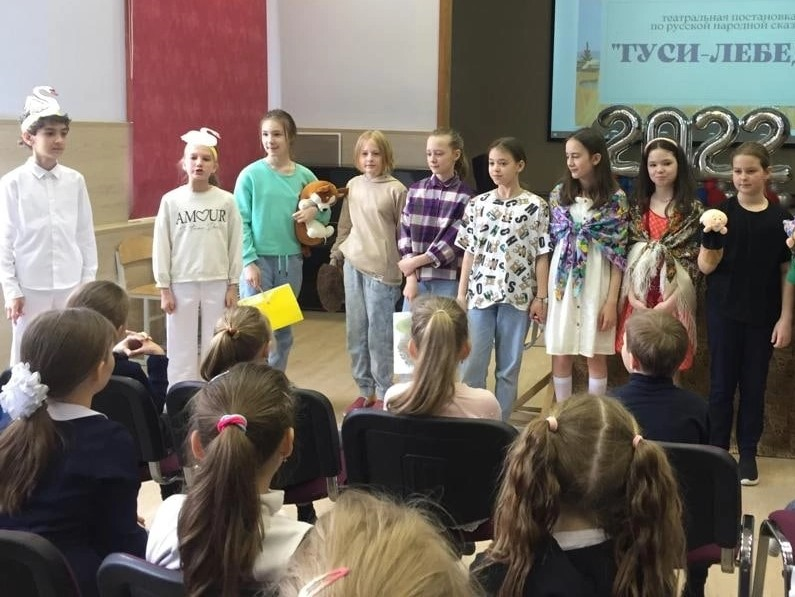 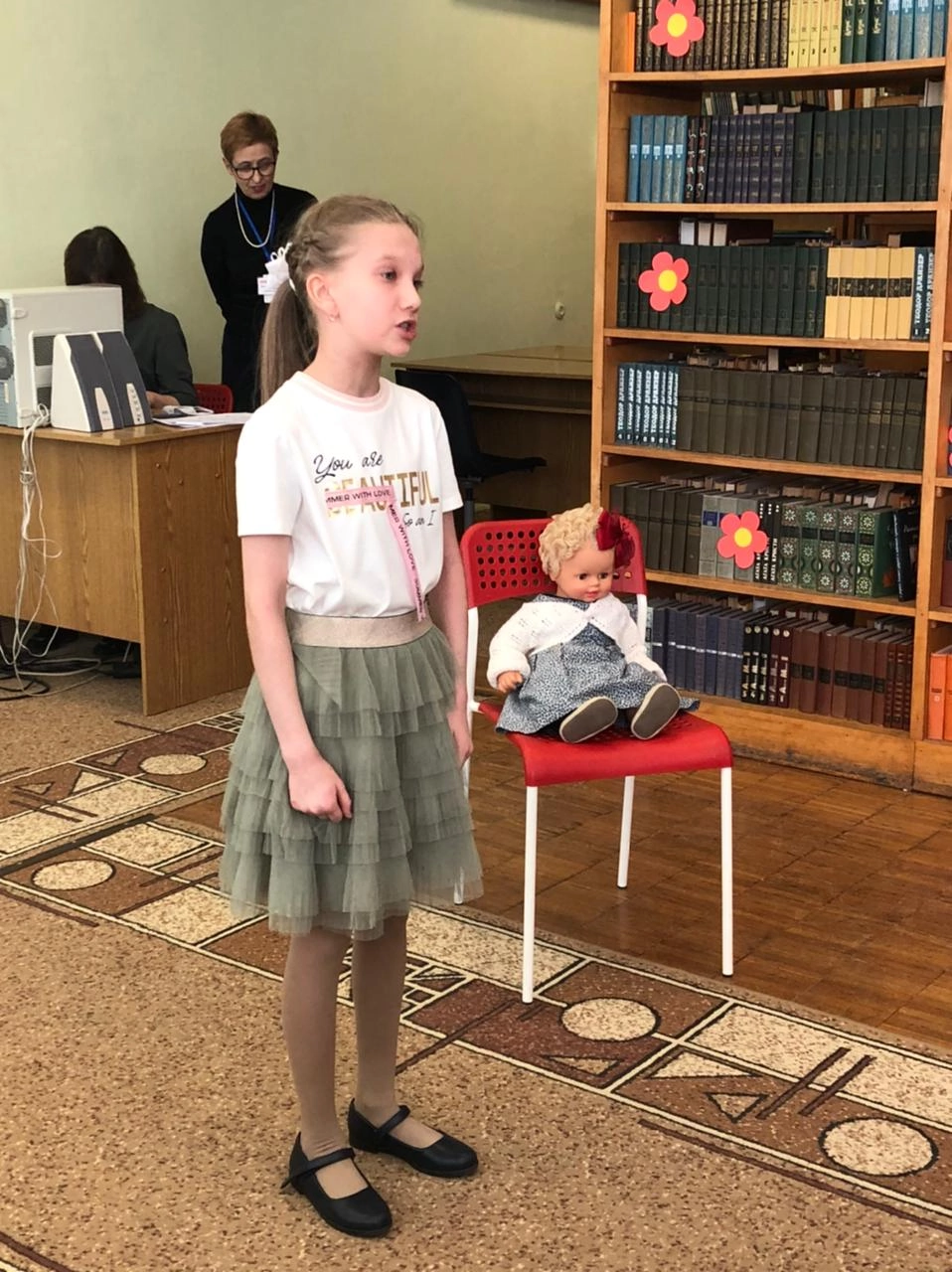 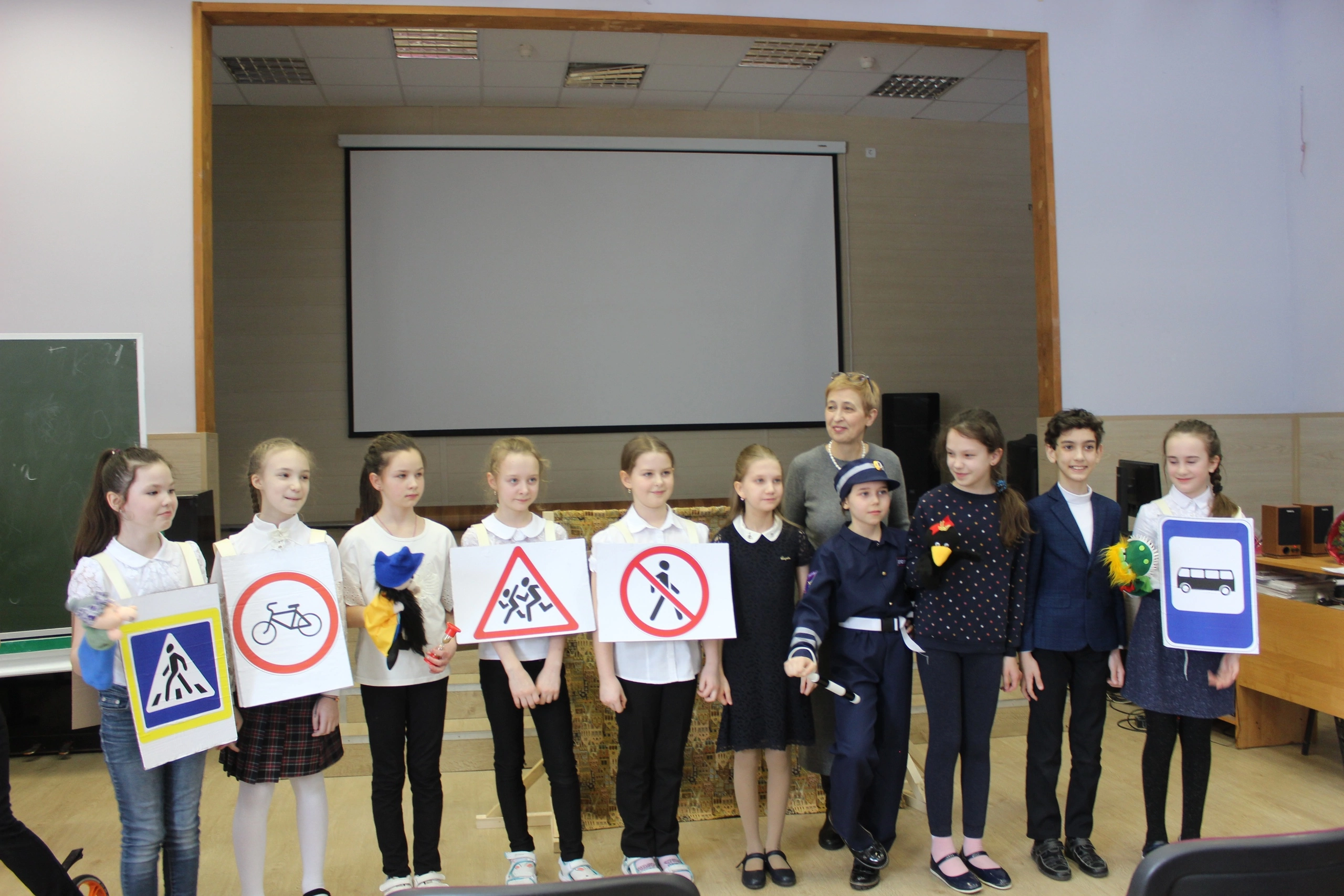